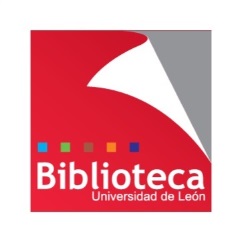 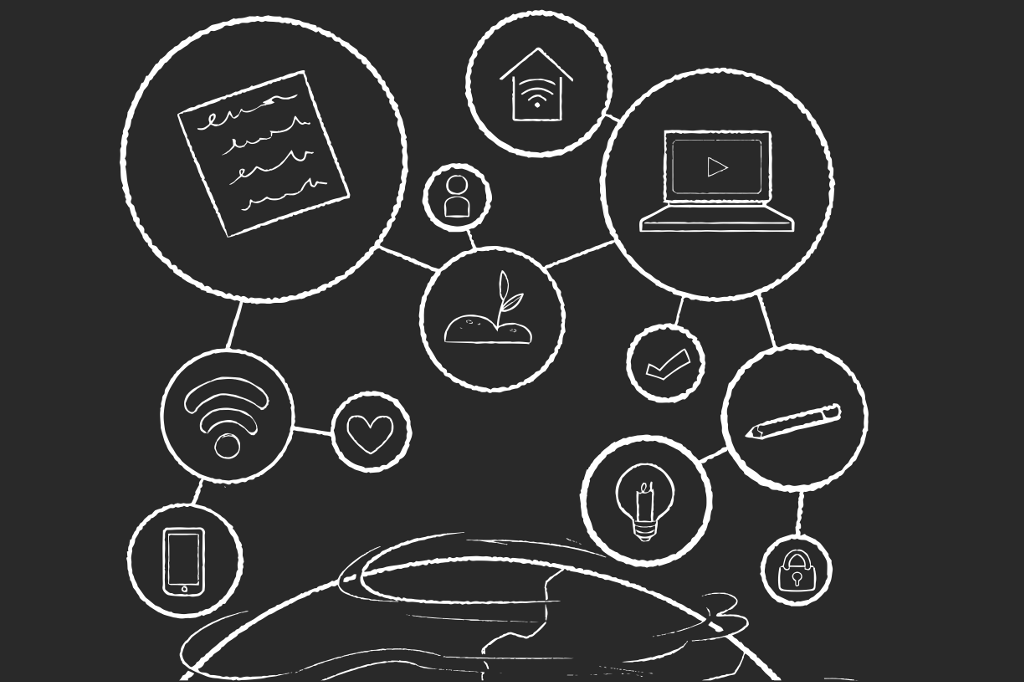 Herramientas digitales para la 
creación contenidos
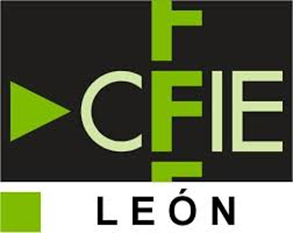 Leticia Barrionuevo
Biblioteca Universidad de León
buffl@unileon.es
Ext.1004
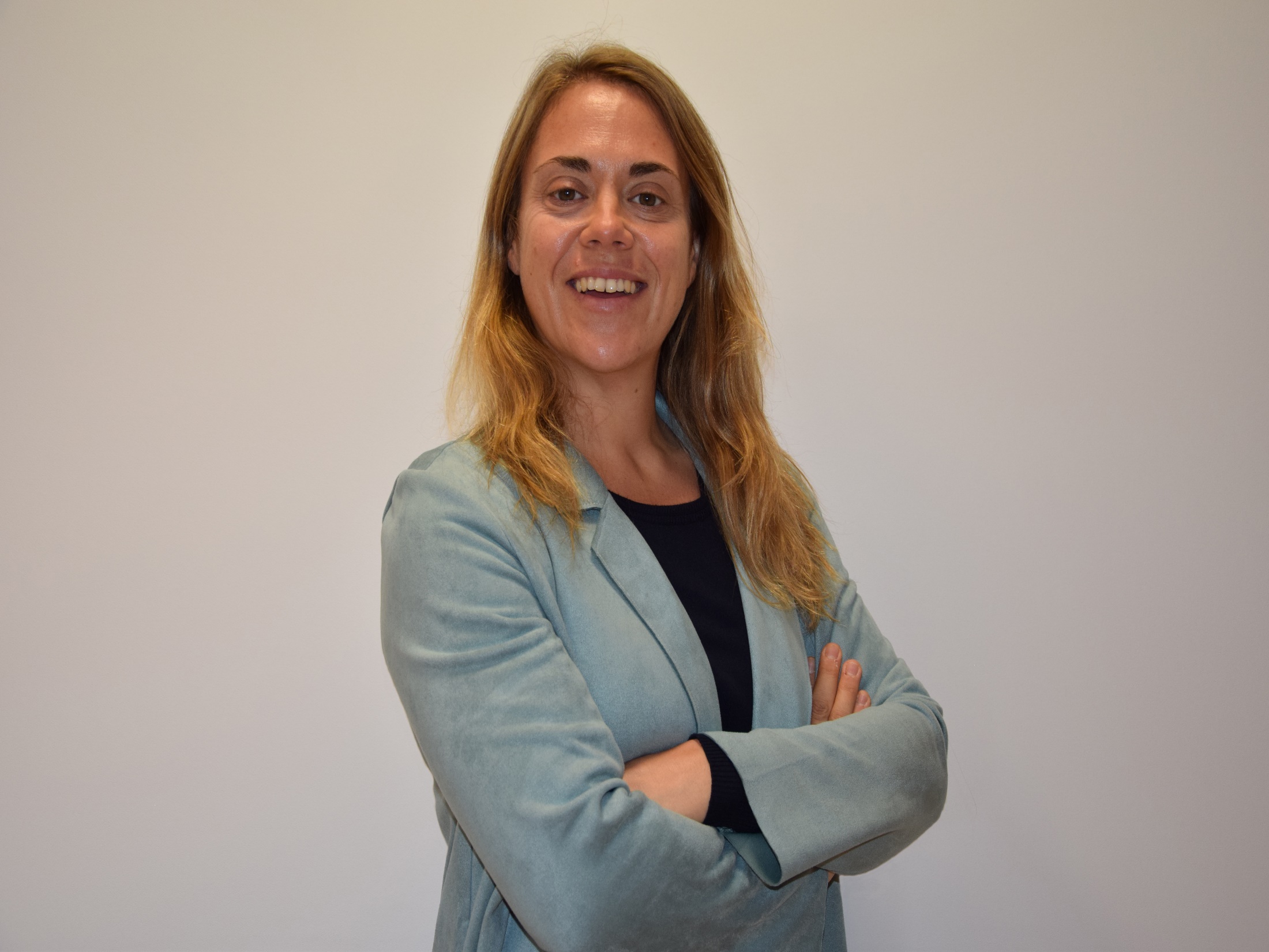 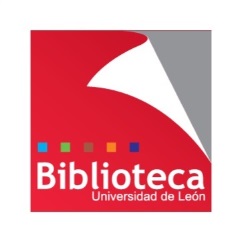 Bibliotecaria
Docente
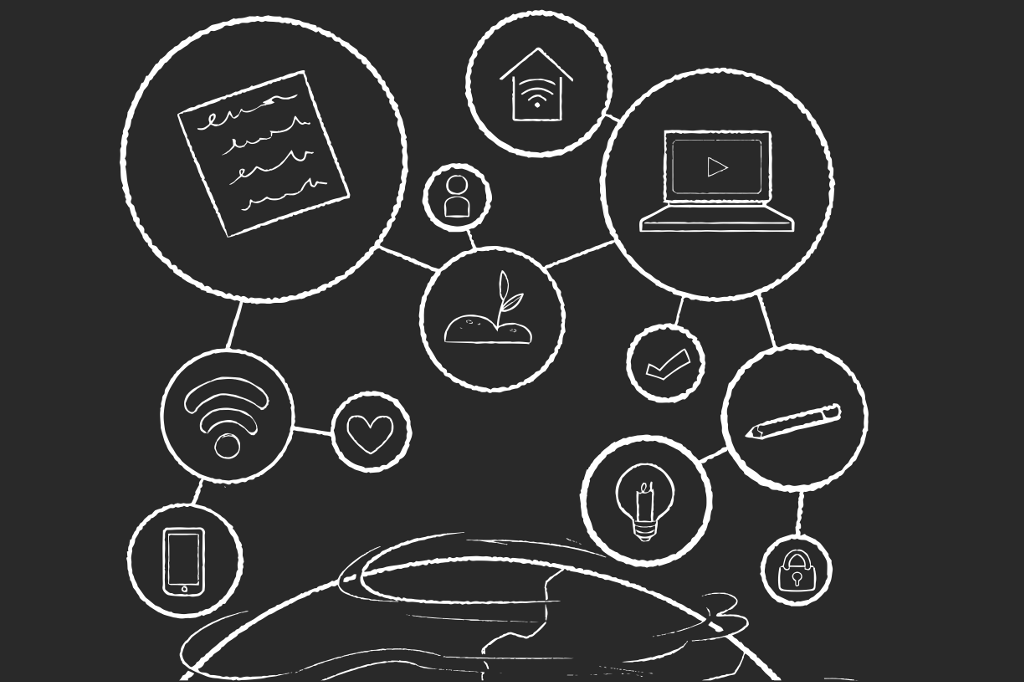 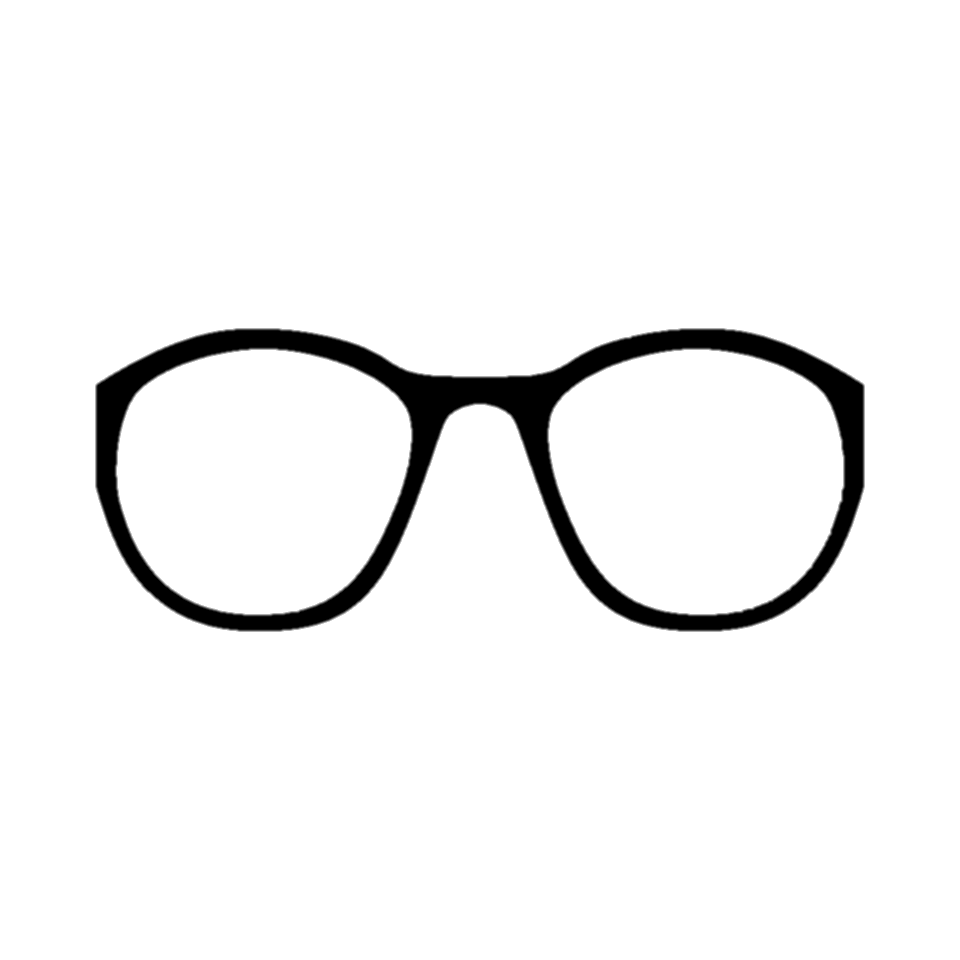 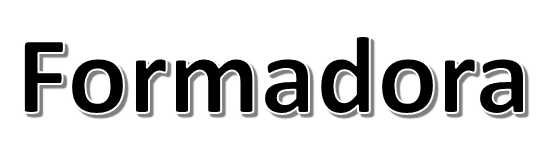 Alumna
Herramientas digitales para la 
creación contenidos
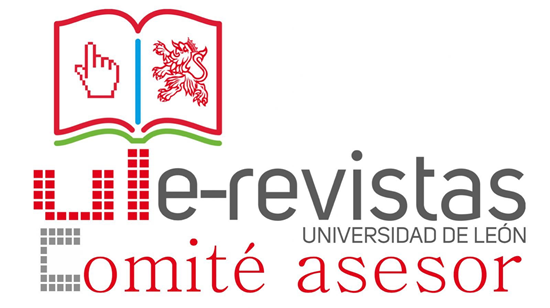 Investigadora
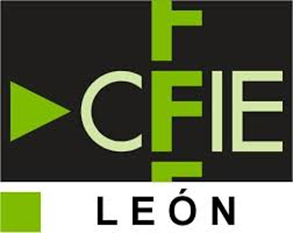 Leticia Barrionuevo
Biblioteca Universidad de León
buffl@unileon.es
Ext.1004
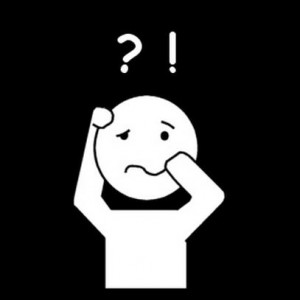 Selección de herramientas complementarias
Moodle como entorno de aprendizaje básico
PARA QUÉ y no tanto CÓMO
Entornos sencillos, intuitivos, que faciliten y no dificulten
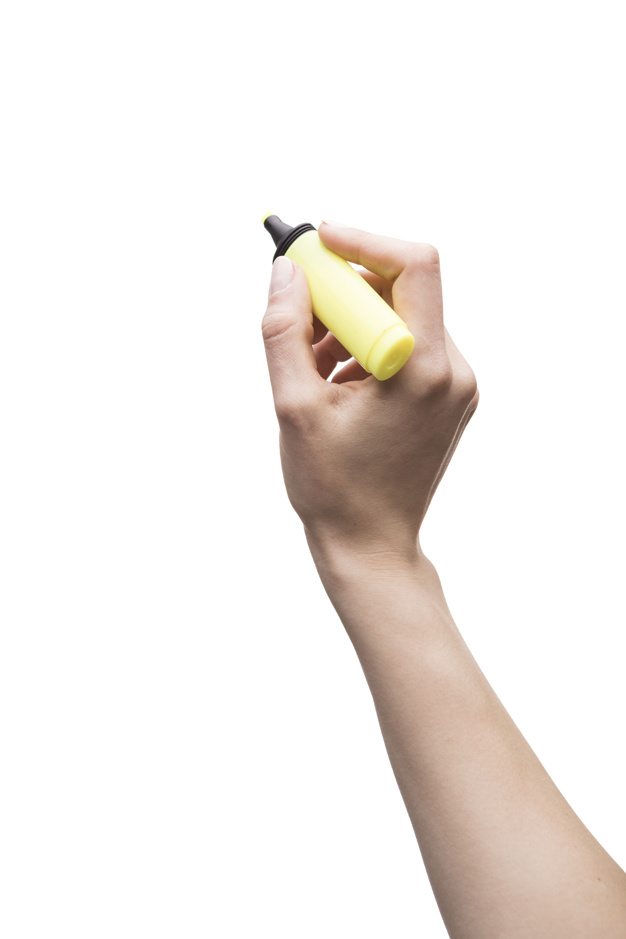 Innovación educativa
Motivación, participación, aprendizaje dinámico, creativo y divertido
Comunicación, establecer y asignar tareas
Docentes y estudiantes
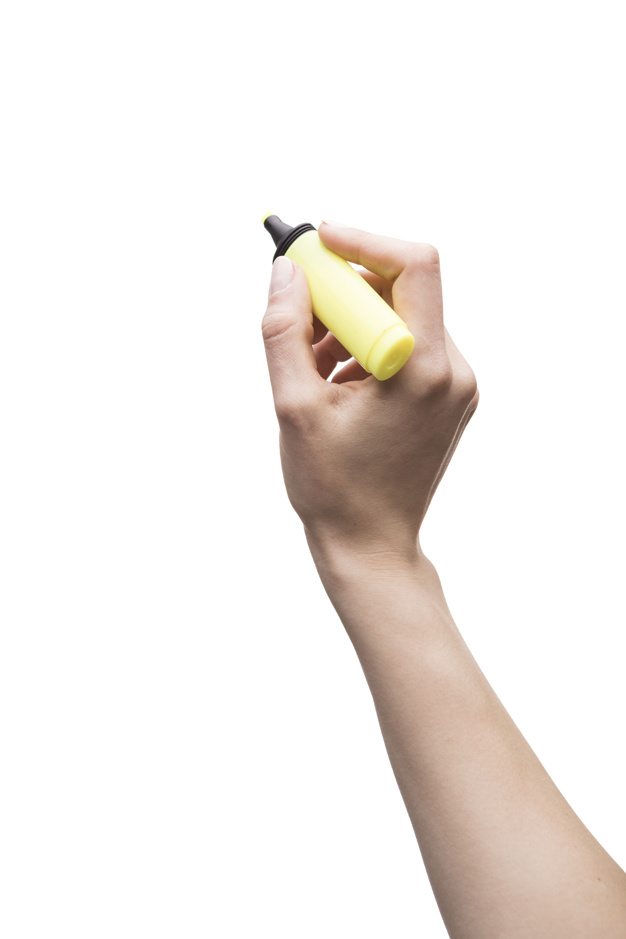 BANCOS DE IMÁGENES
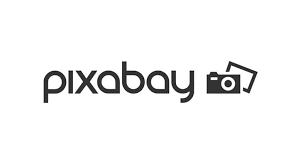 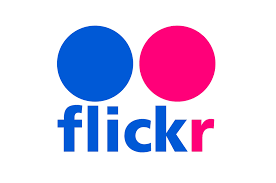 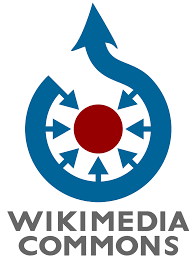 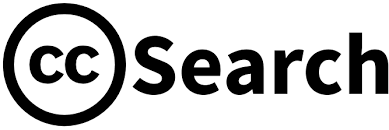 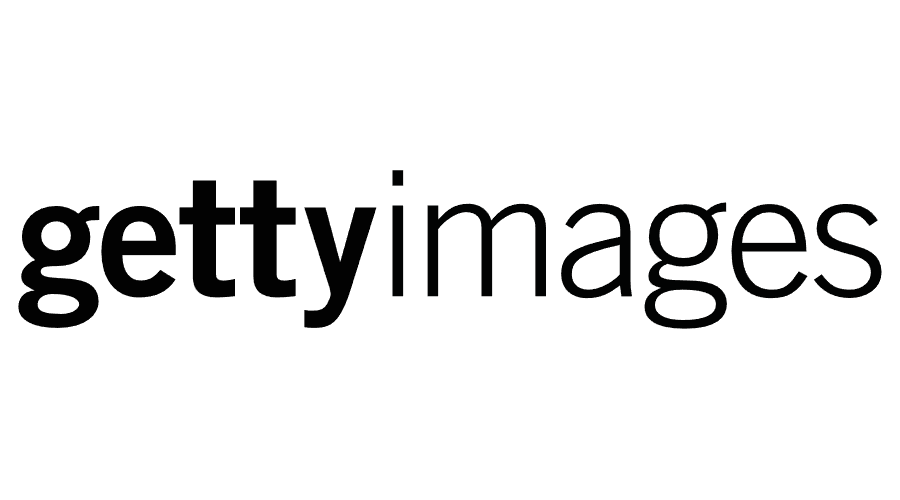 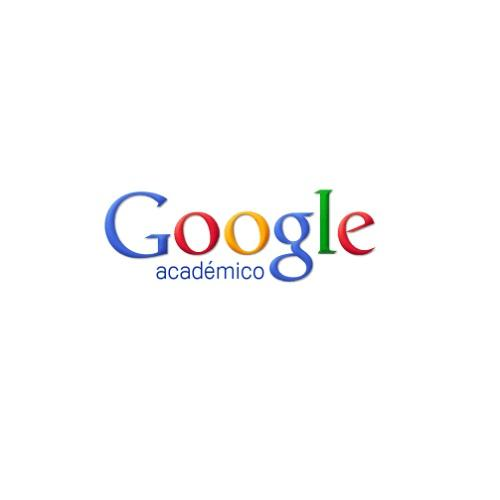 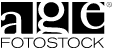 ¿Podemos utilizar todas 
las imágenes 
que encontremos 
en la red?
TIPOS DE LETRAS
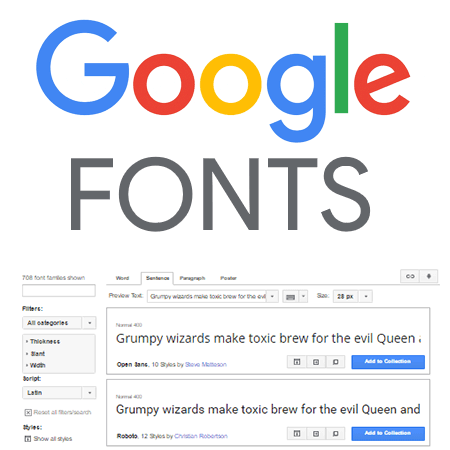 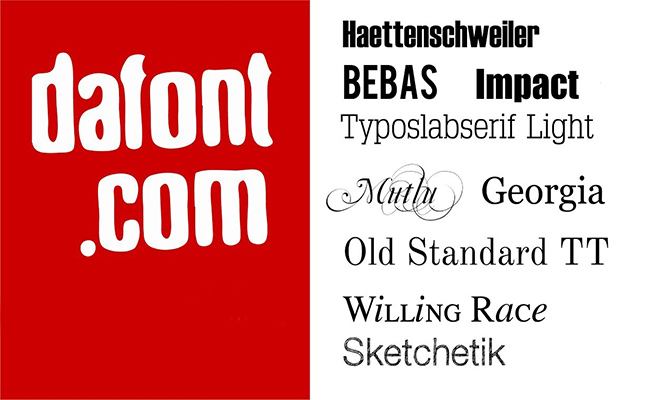 MANUALES-E
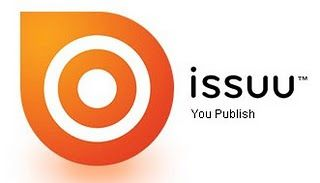 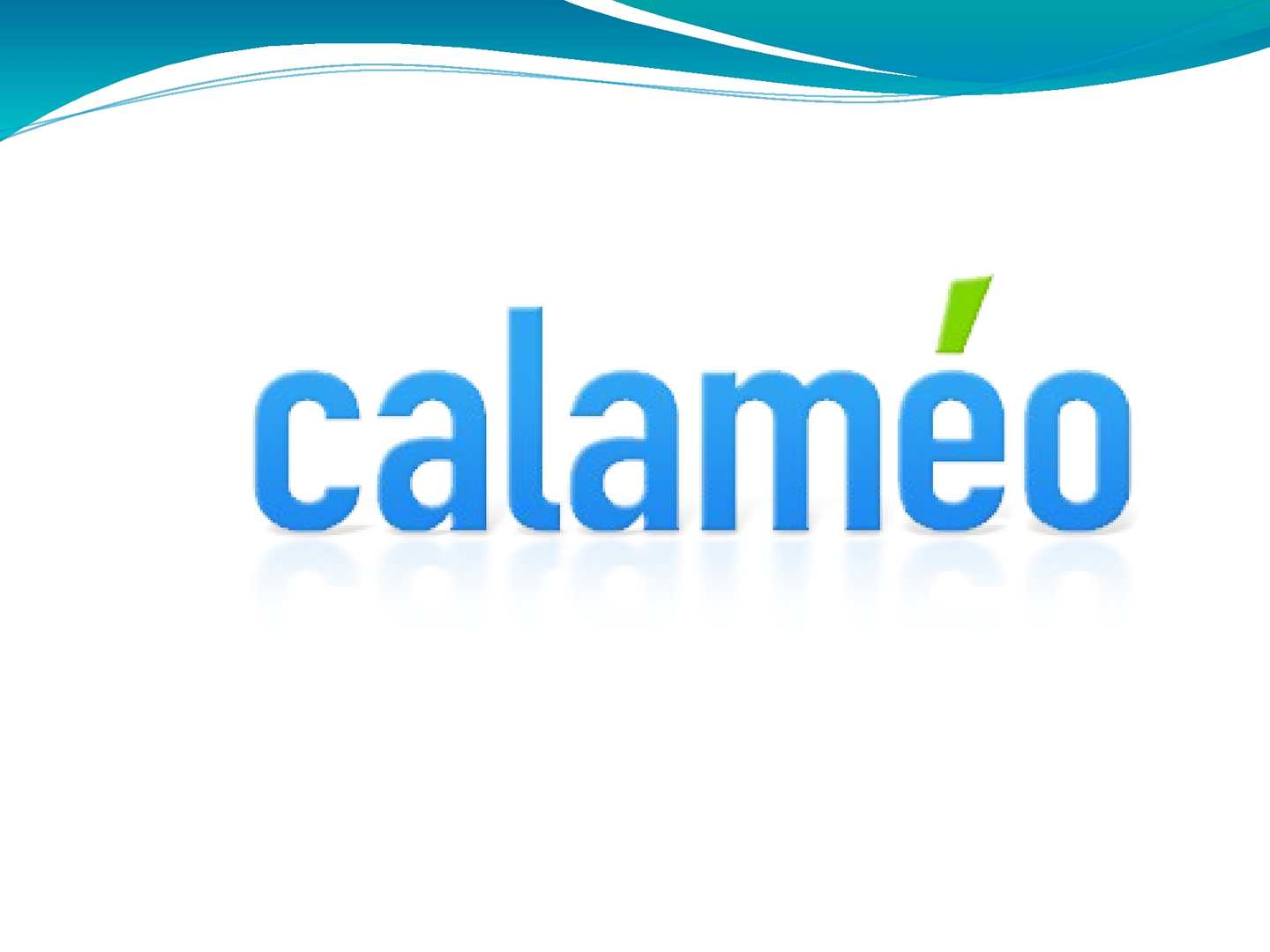 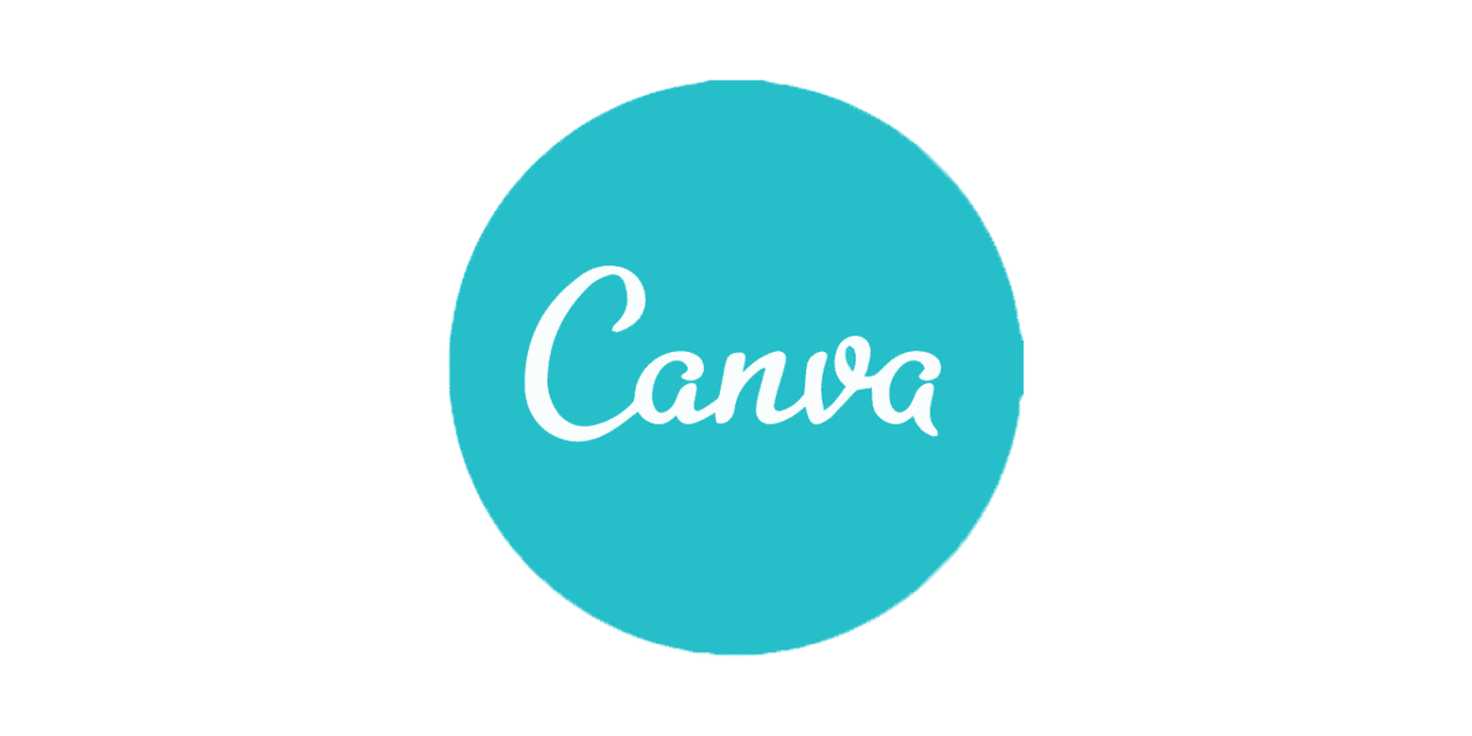 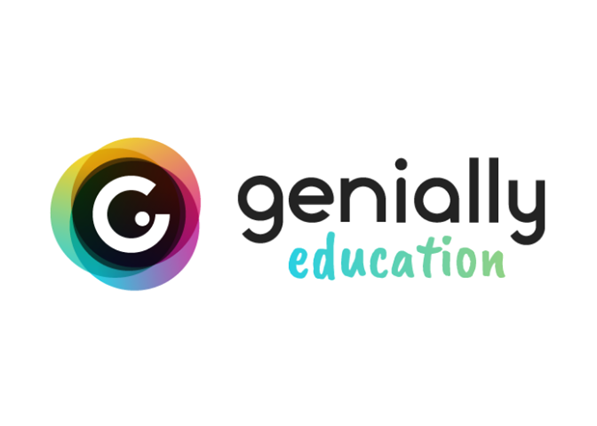 TUTORIALES, GUÍAS
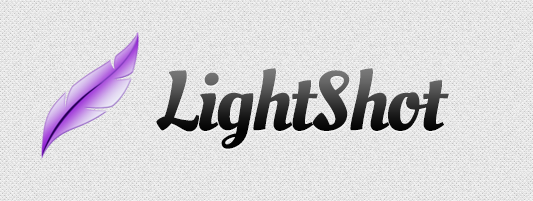 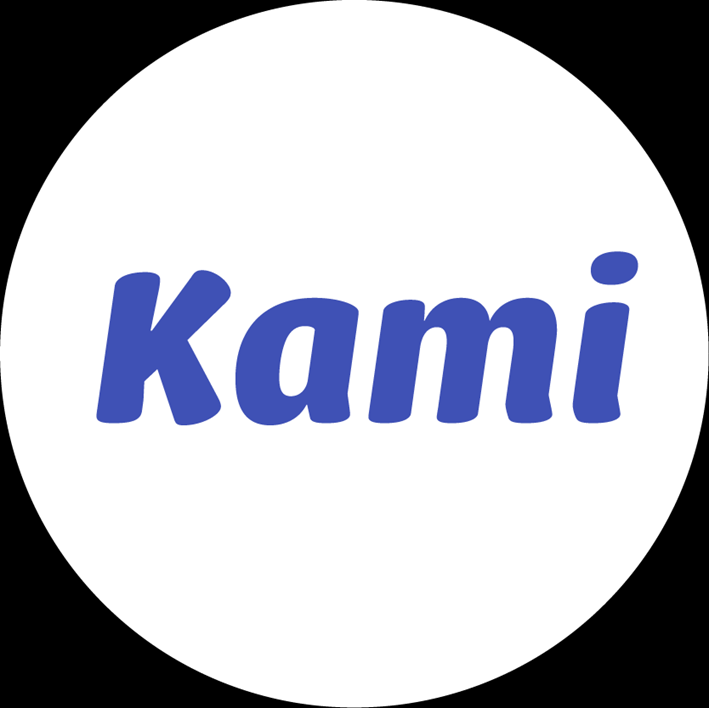 PÍLDORAS EDUCATIVAS. Vídeos
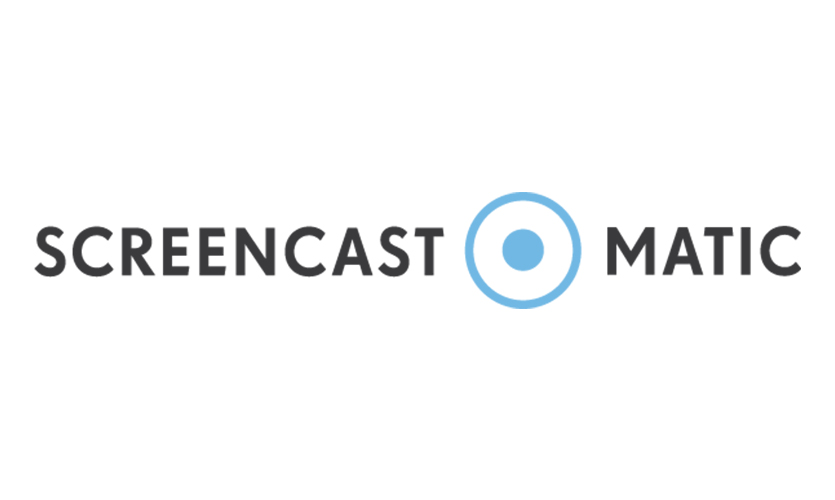 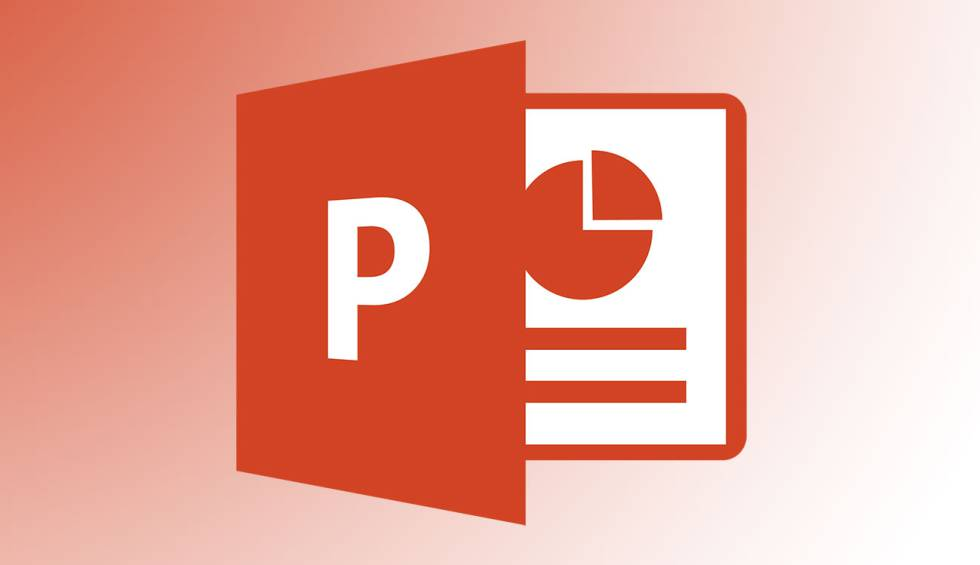 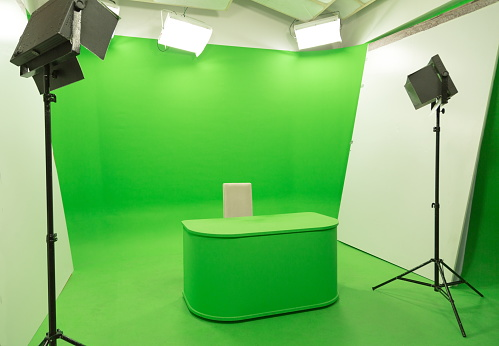 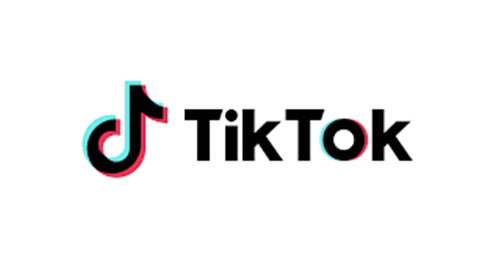 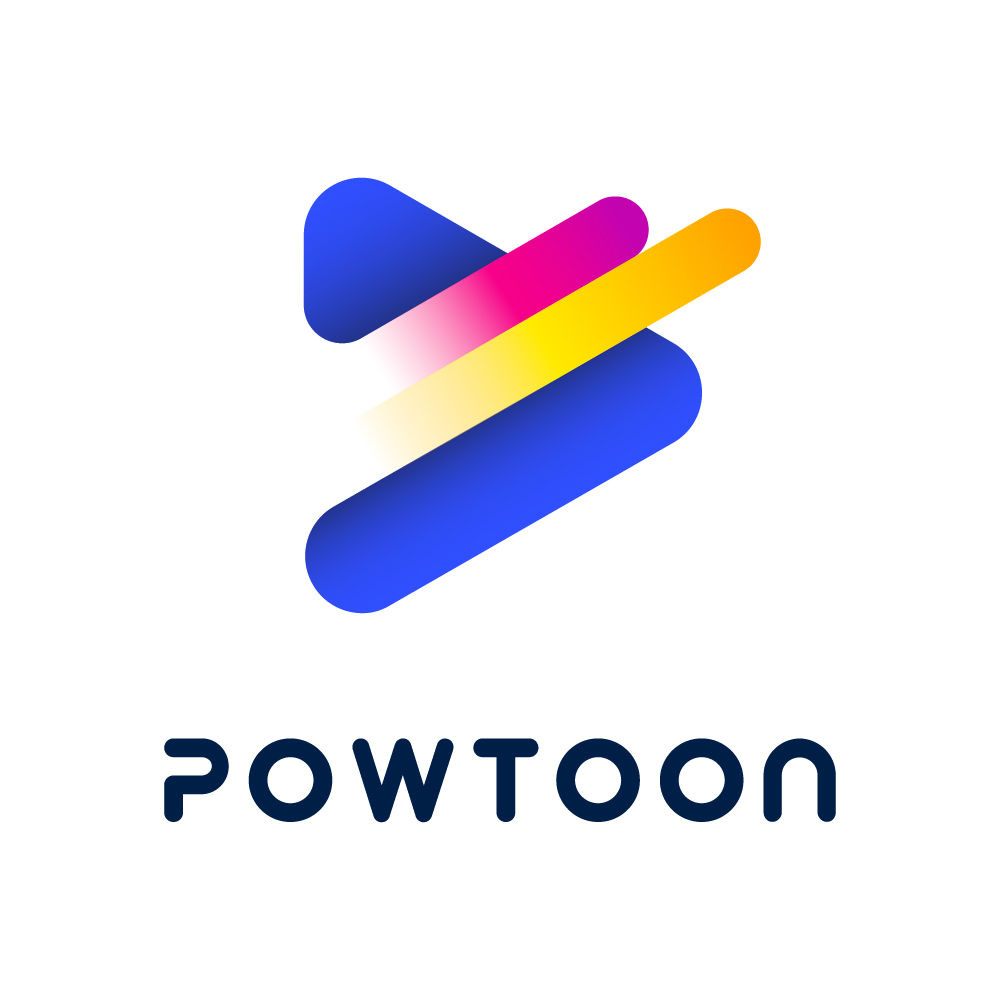 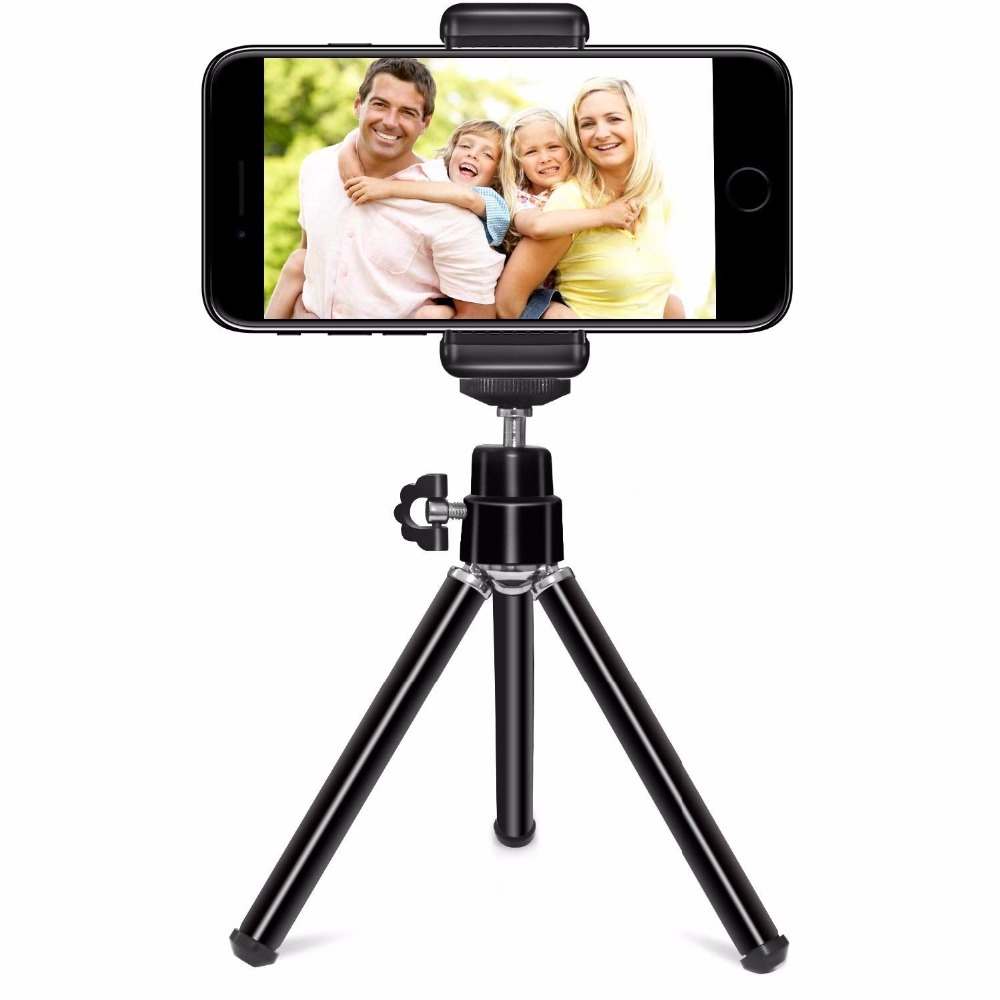 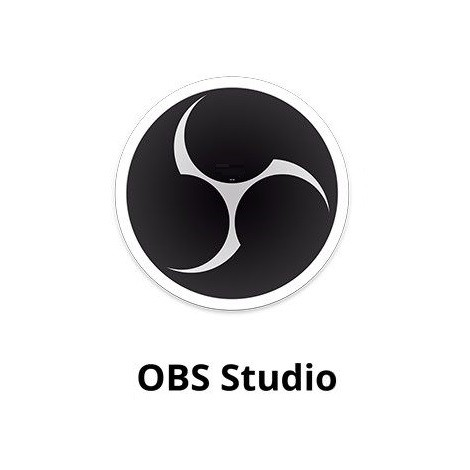 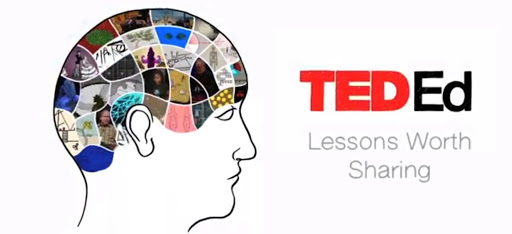 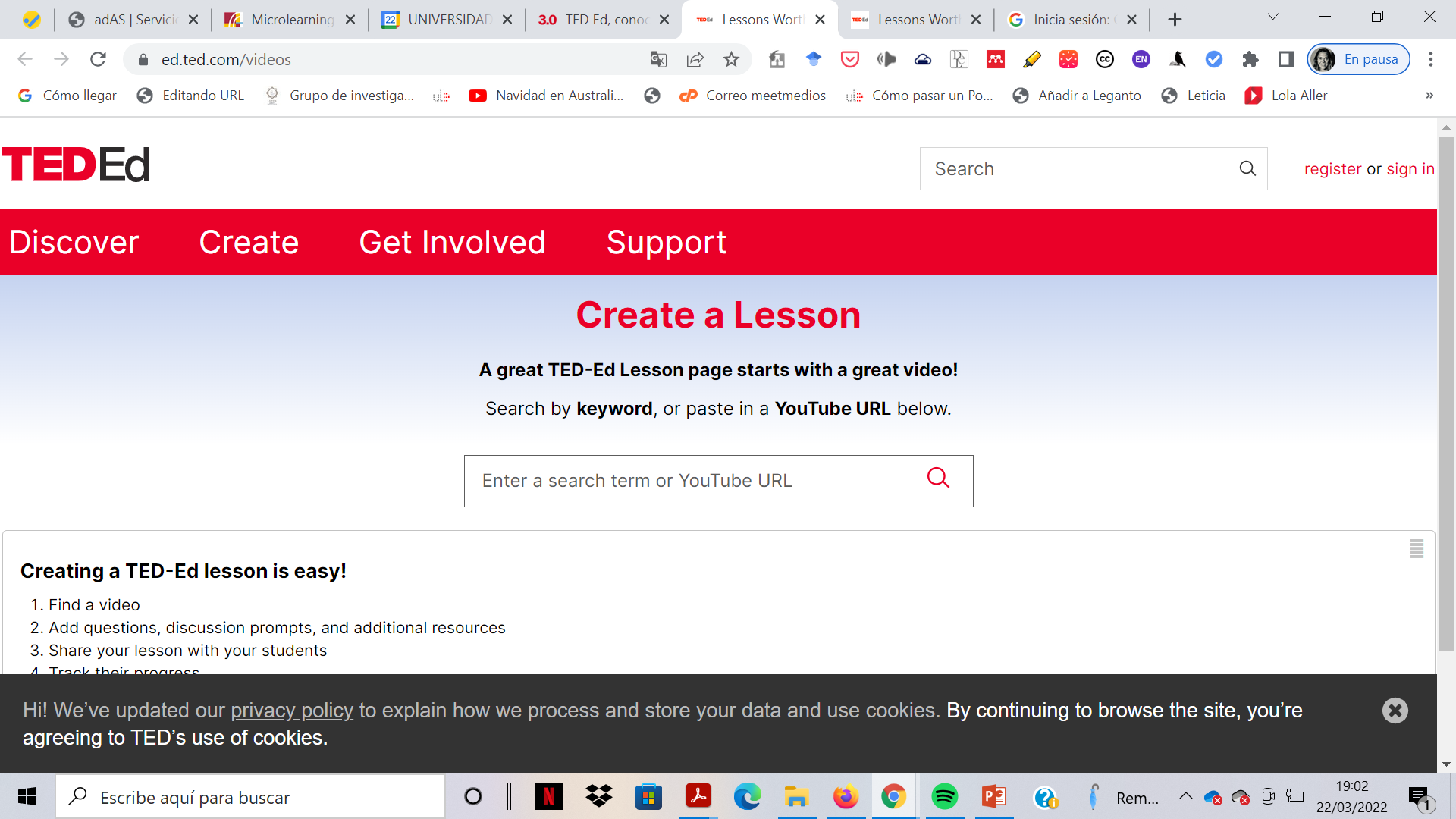 MOTIVAR EL AULA. Gamificación
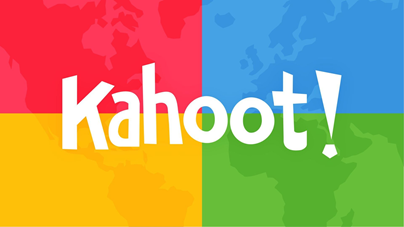 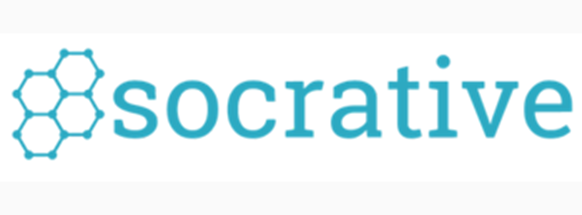 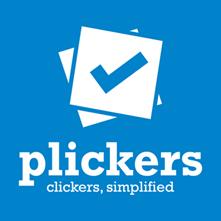 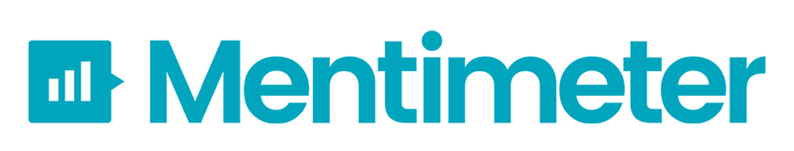 EVALUAR COMO DOCENTE
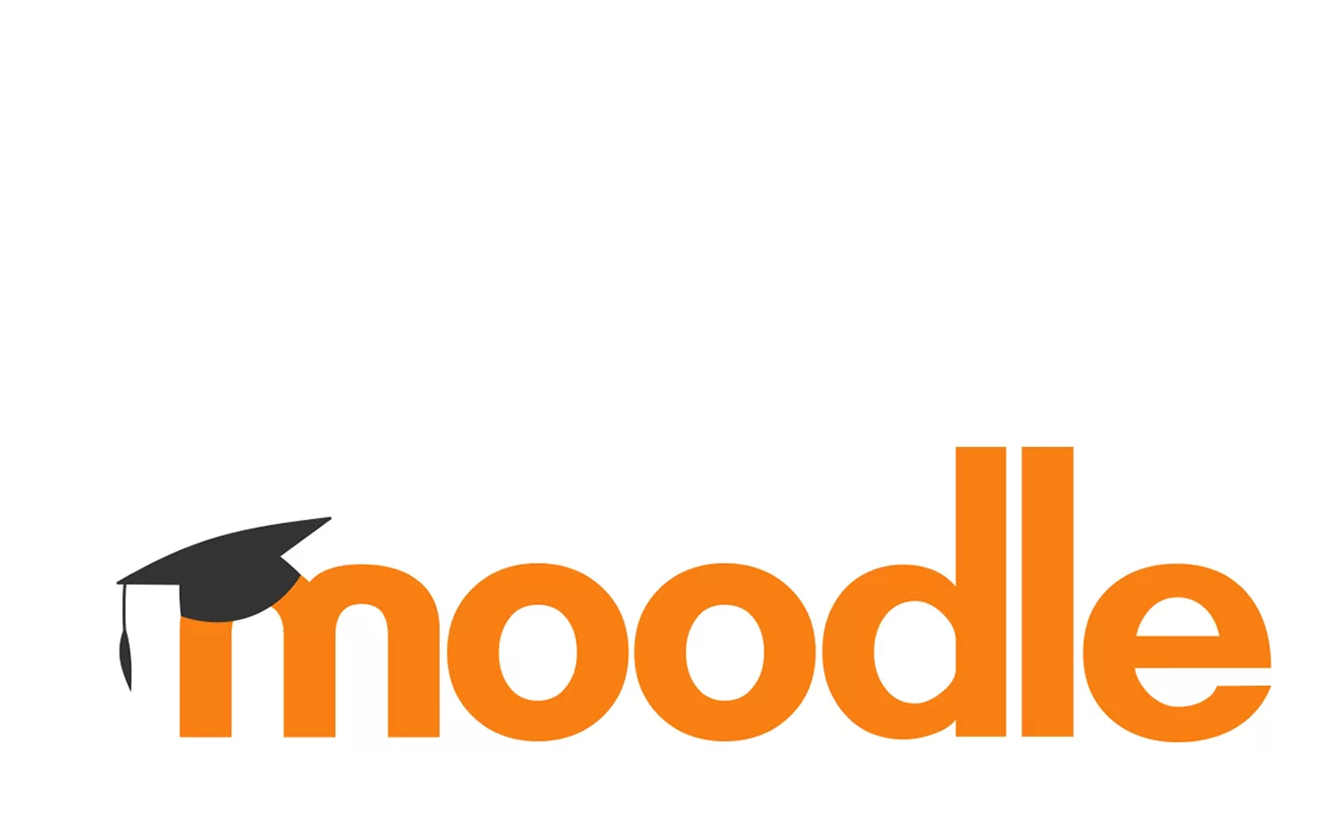 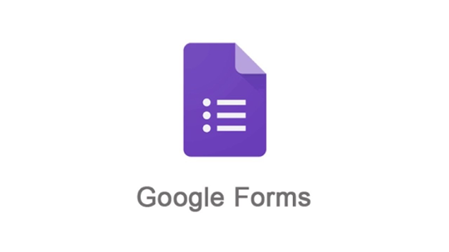 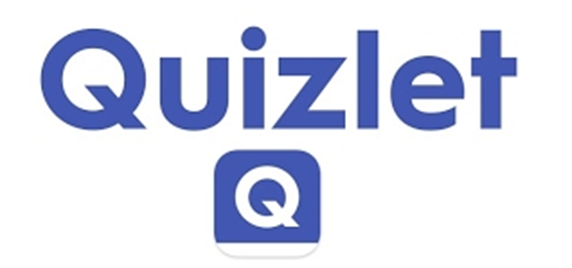 BOLETINES TEMÁTICOS
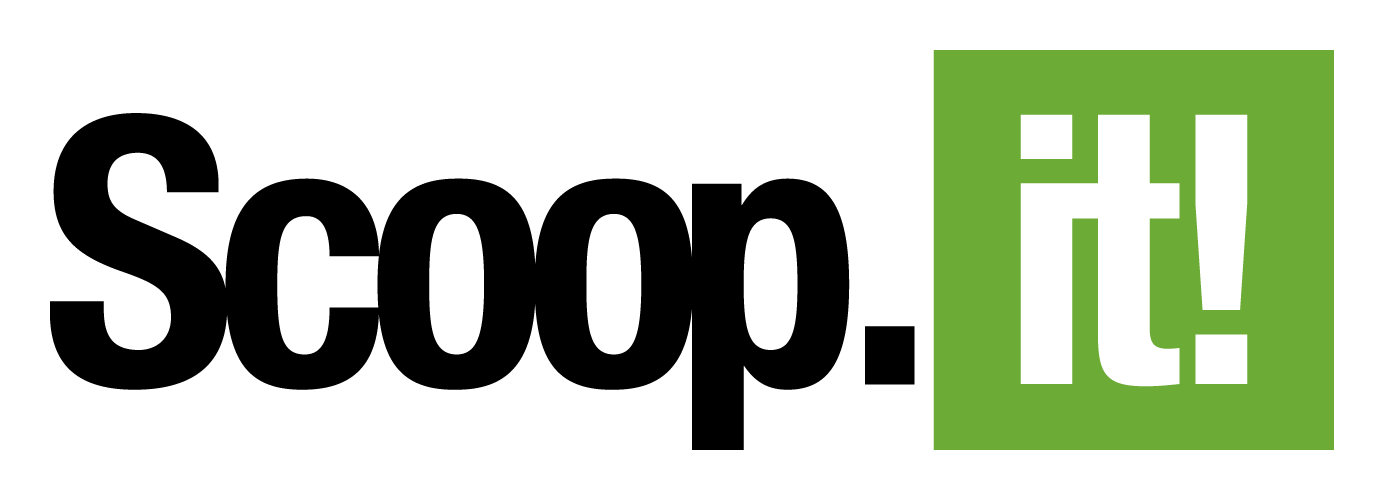 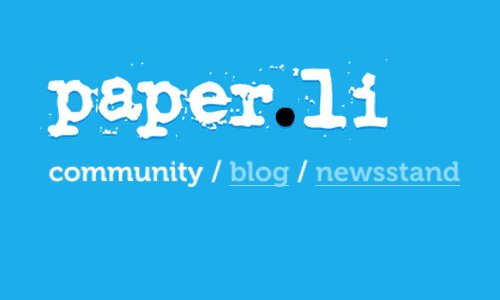 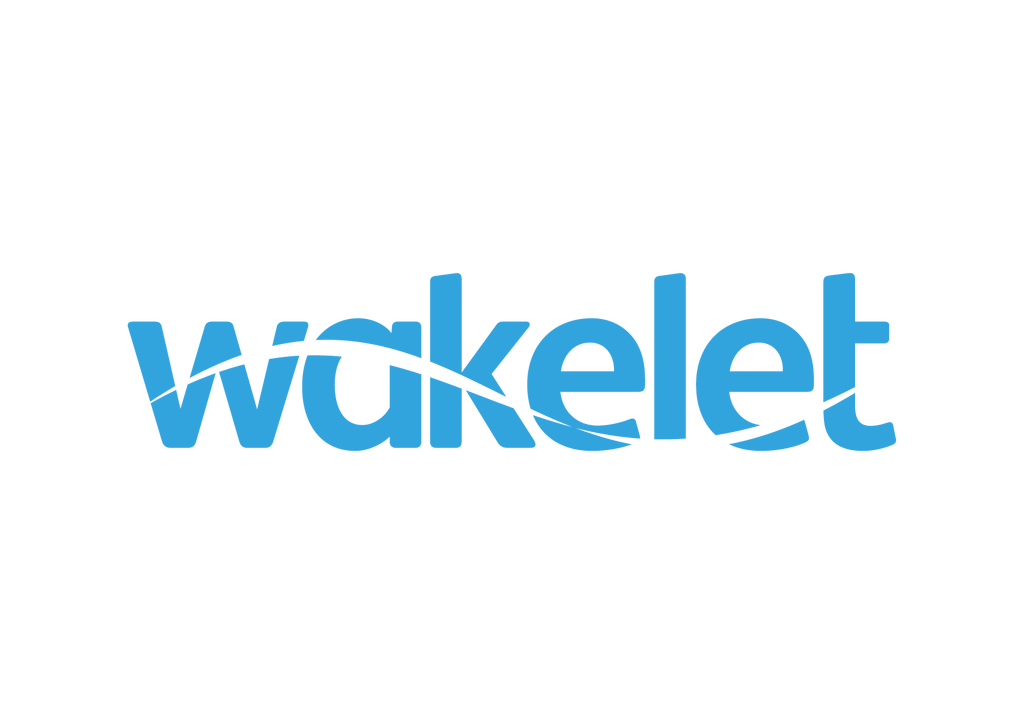 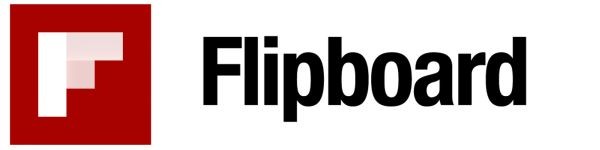 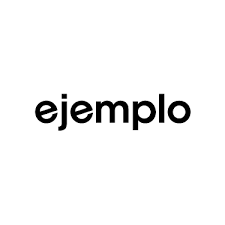 S
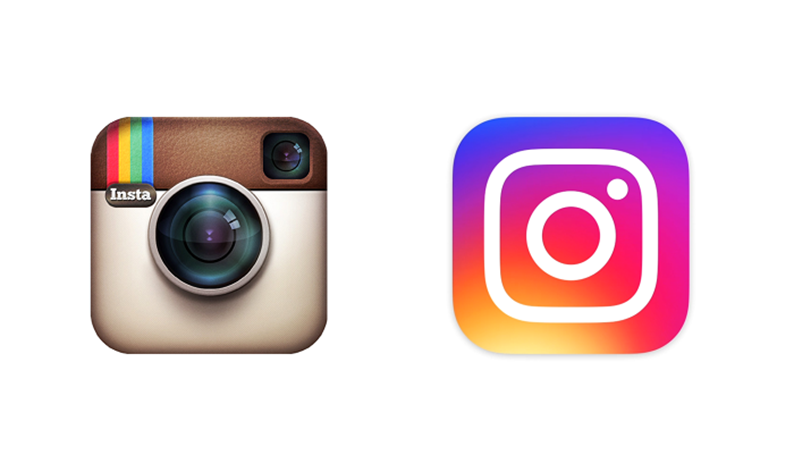 Red social y app móvil, al mismo tiempo, con más de 1000 millones de usuarios que sirve para crear imágenes y vídeos, aplicando filtros y transformándolos en productos más profesionales para poder compartirlos en la misma plataforma o en otras redes sociales.
59 % de las personas de entre 18 y 29 años utilizan Instagram
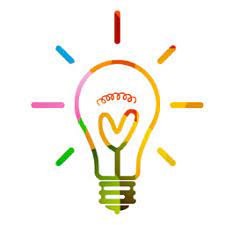 Pregunta a tus alumnos quién tiene perfil de Instagram
el alumno como parte activa en el proceso de enseñanza (metodologías activas)
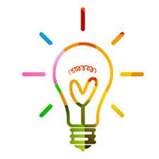 Motiva y ayuda a tus alumnos a crear un proyecto en IG
mejora las relaciones alumno-profesor, alumno-alumno
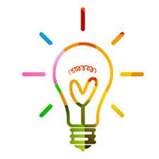 Fomenta y apoya las iniciativas que tus alumnos tengan en IG para acercarse a compañeros y profesores
trabaja la competencia de creatividad e innovación con tus alumnos
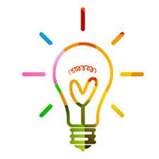 Implementa soluciones para pensar y crear de forma original en IG (utiliza todas las opciones que ofrece: publicaciones, historias, reels, vídeo IGTV y directos)
Instagram Stories
Publicaciones (imágenes, vídeos con una duración máxima de 15 segundos) que suelen ir acompañadas de texto u otros efectos especiales.

Pueden integrar también elementos como cuentas regresivas, hashtags y encuestas

Dejan de ser visibles 24 horas después de su publicación

El creador del contenido puede saber qué usuarios las han visto
IGTV (Instagram TV)
Es como el YouTube de Instagram: ya que es un formato que permite, a los creadores de contenidos, publicar sus vídeos largos y de alta calidad, ya que cuenta también con múltiples funcionalidades.Los vídeos pueden tener una duración de 15 minutos (si los subimos desde la app móvil)  o hasta 1 hora (si los subimos desde la versión web).
Publicación
Modelo clásico de publicación de foto o vídeo que se visualiza en la pantalla principal, pudiendo navegar por todo el contenido. Los vídeos pueden ser de entre 3 y 60 segundos.
Reels
Son la alternativa a TikTok, un tipo de publicación parecida a las historias, pero que que no son efímeras y se mantienen siempre publicadas. Pueden durar hasta 30 segundos, y están más enfocado a las interacciones, pudiendo hacer vídeos de reacción a pantalla partida con otro. También permiten grabar a trozos, pausando y siguiendo después.
Directos
Instagram también permite hacer emisiones en directo, pudiéndose crear salas hasta de 4 personas
descubre el espíritu crítico de tus alumnos
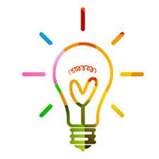 Sugiere debates en el aula a partir de post, reels, historias, vídeos de IG
anima a tus alumnos a informarse y estar al día
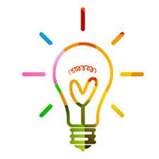 Utiliza IG como fuente de información: perfiles o temas que interesen; Crea tus colecciones o álbumes preferidos de publicaciones o historias destacadas
Instagram, como recurso educativo, ¿funciona?
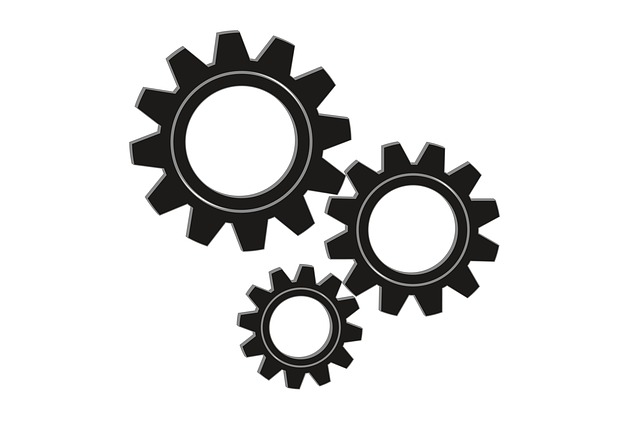 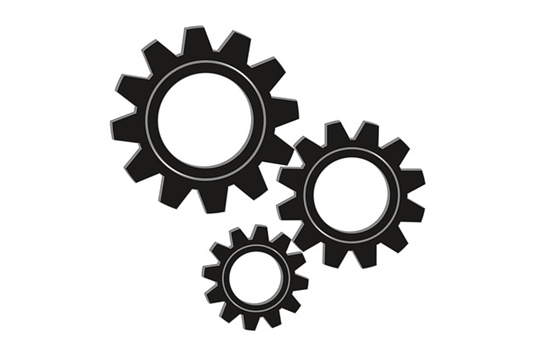 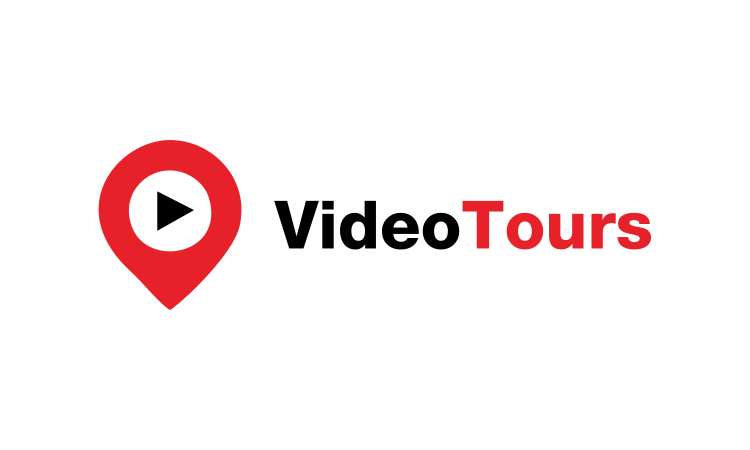 Tanto profesores como alumnos pueden realizar vídeos, periódicamente, que muestren, por ejemplo: un trabajo de campo; el progreso de un proyecto (desde el principio hasta el fin); pasos a seguir en un experimento o trabajo
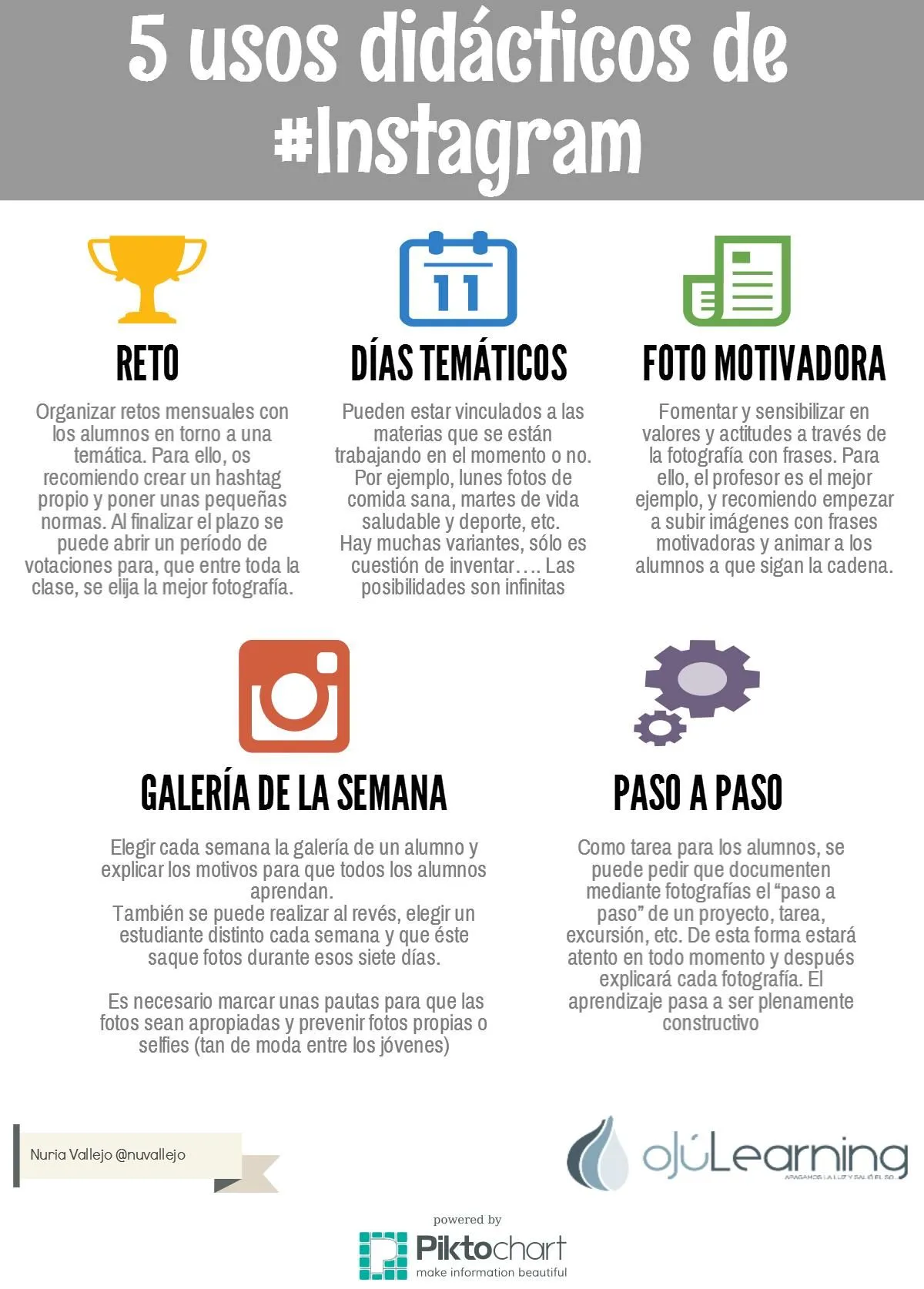 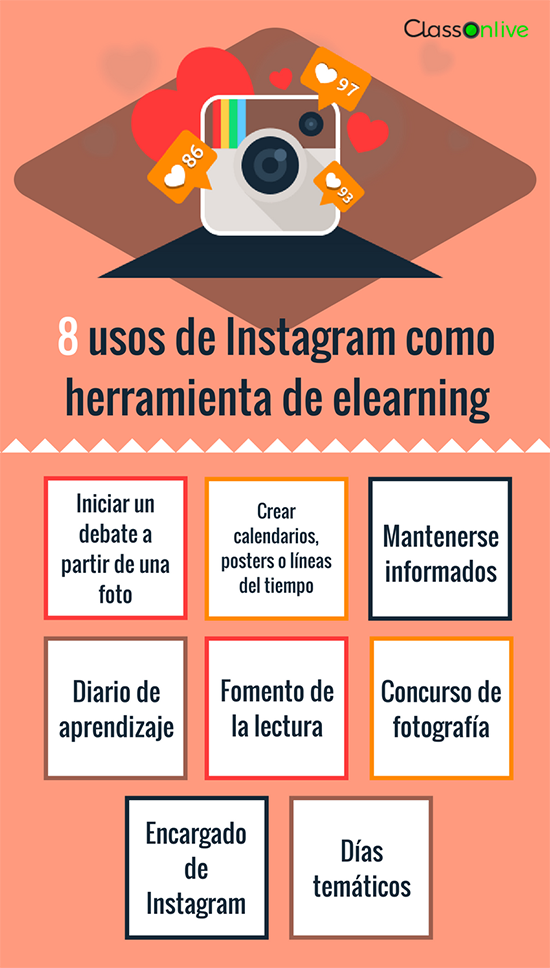 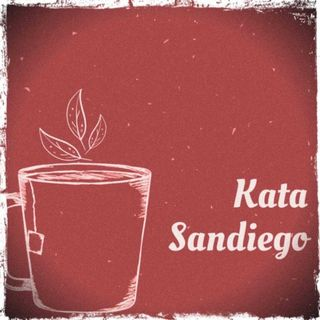 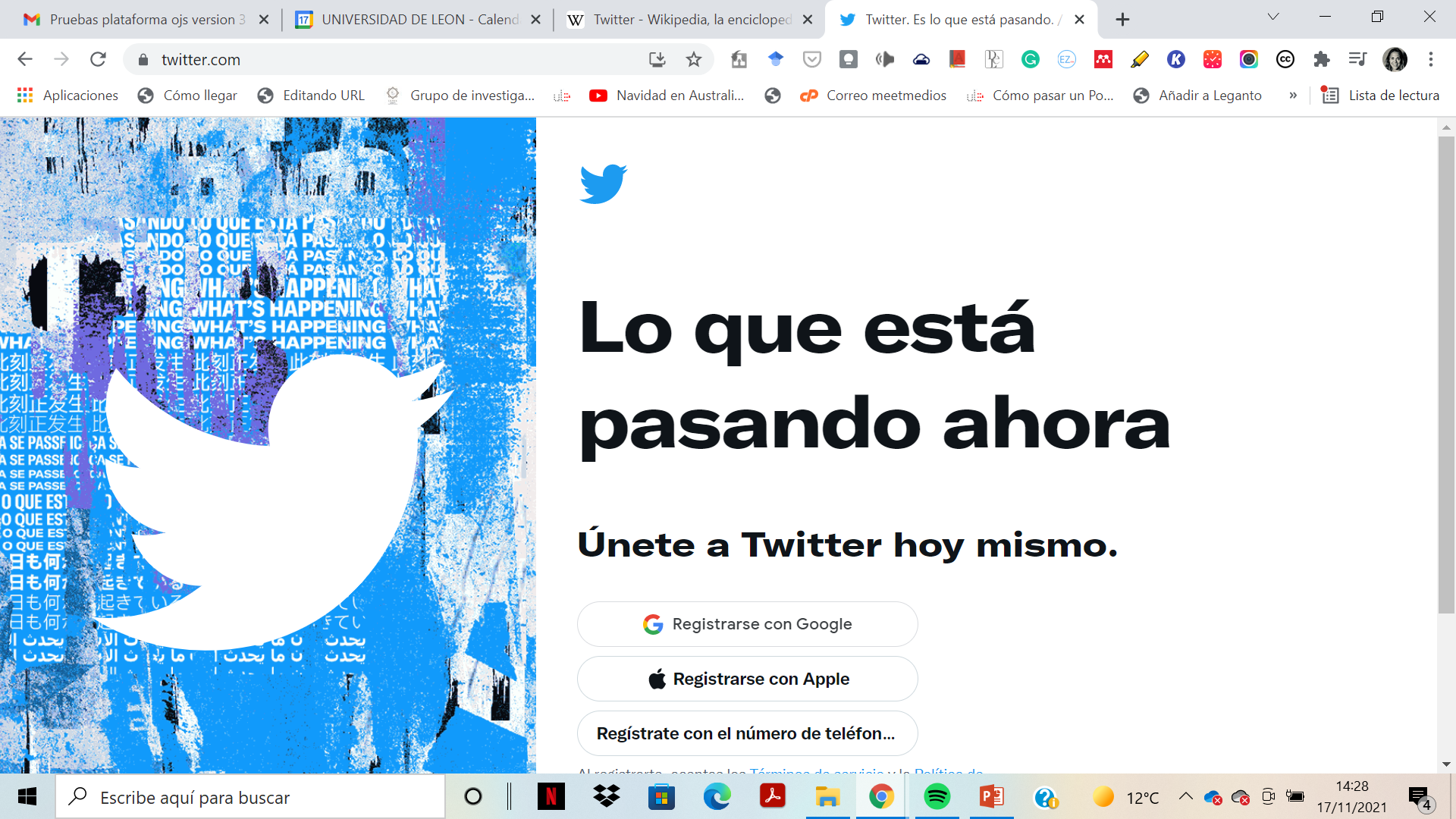 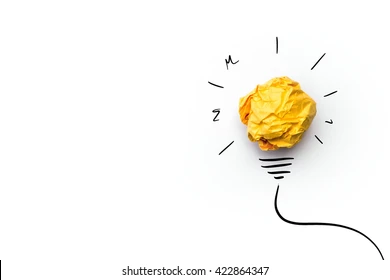 Facilitar el debate y las discusiones en el aula

Servir de plataforma de preguntas y sugerencias

Depositar materiales (fuente de información)

Interactuar con personas ajenas a la asignatura
Miragaya-Casillas, C, Aguayo-Estremera, R., Ruiz-Villaverde, A. El uso de Twitter como herramienta docente. Congreso Internacional Comunicación y Pensamiento, 2021
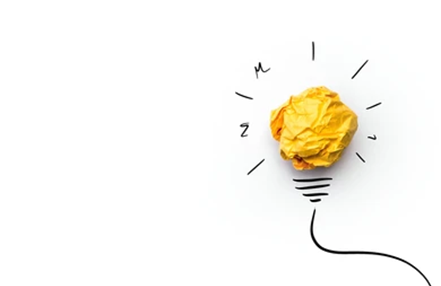 Trabajo final de la asignatura a través de un hilo de contenido vinculado a la materia

Trabajo en equipo, a tiempo real, entre los alumnos

Tablón de anuncios twit para comunicar a los alumnos los cambios en los contenidos, horarios, lugares, y otra información importante.

Elaborar resúmenes de libros, capítulos u otros contenidos.

Compartir enlaces sobre temas que se vean en clase para elaborar una guía de recursos especializados.

Aprendiendo sobre personajes o eventos, los alumnos deberán documentar su progreso en la red social y así conocerán mucho más sobre ello.
[Speaker Notes: ´]
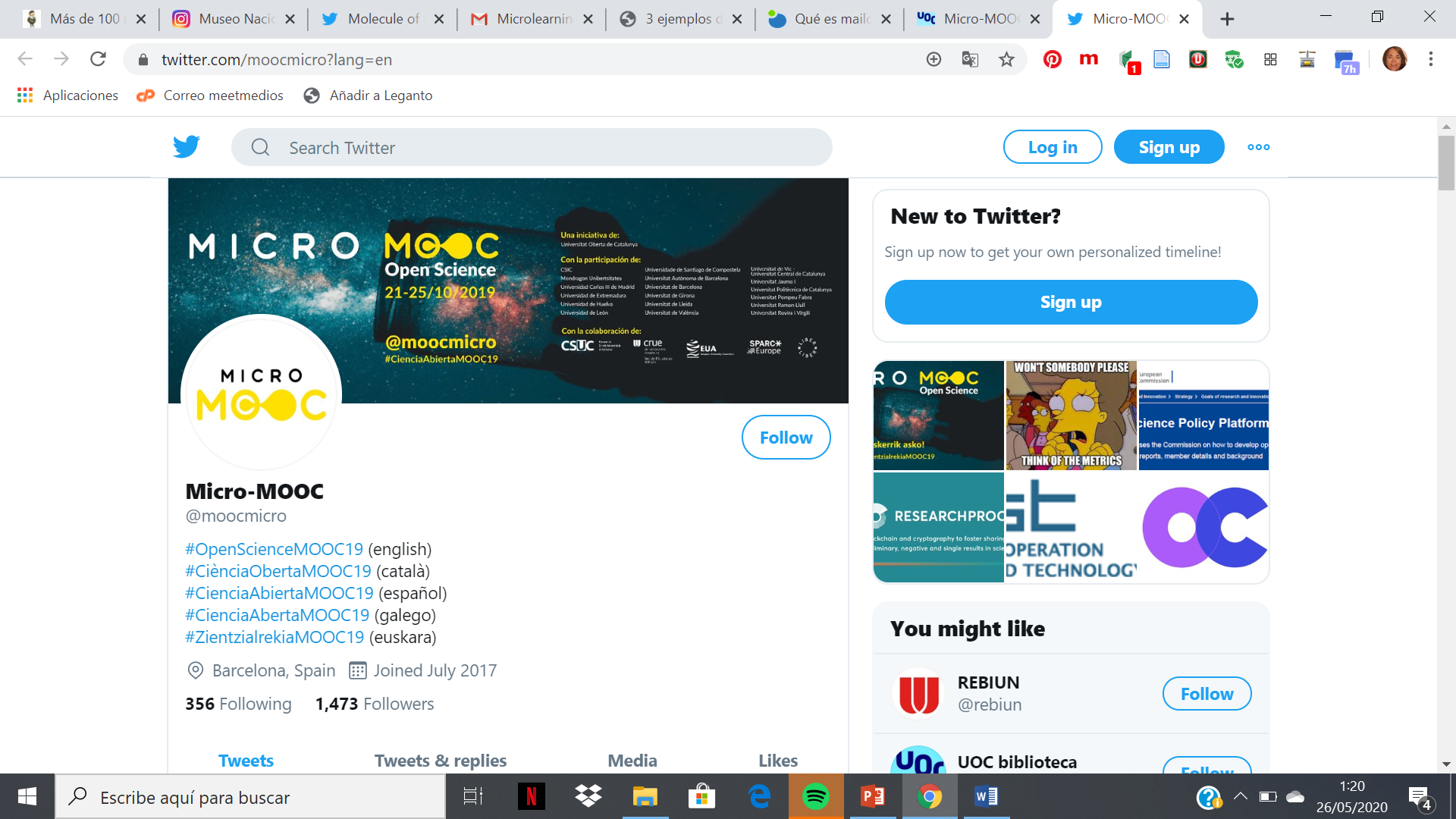 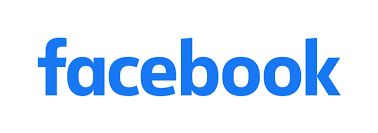 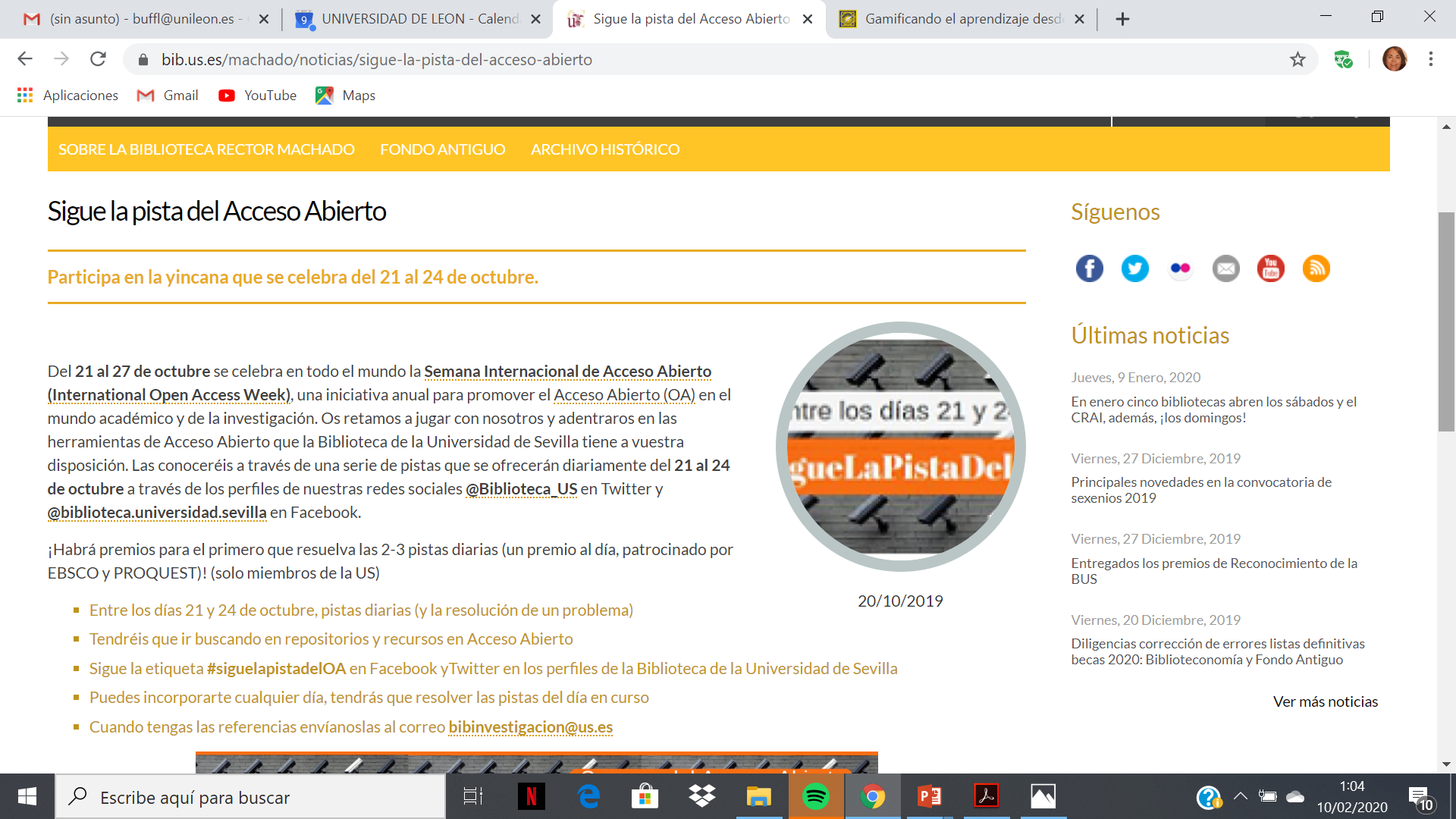 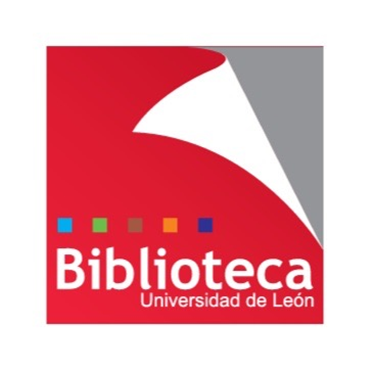 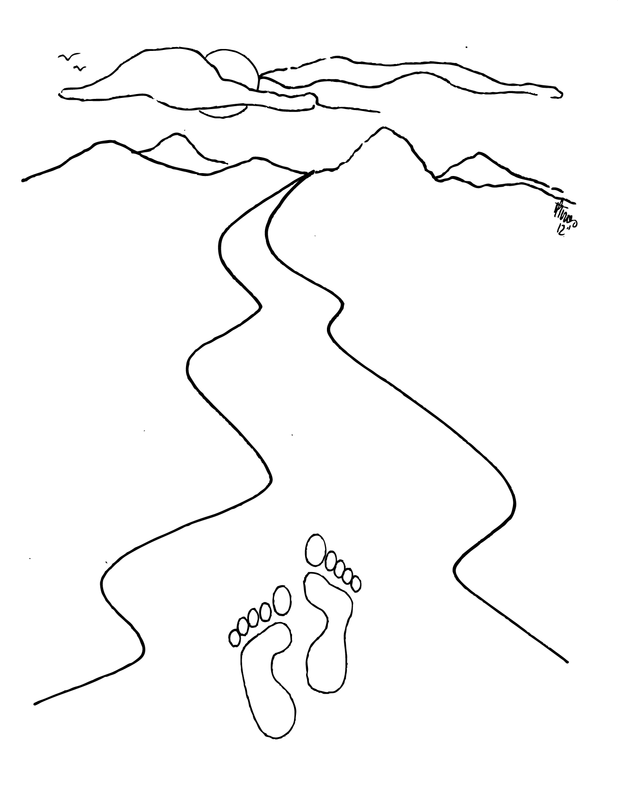 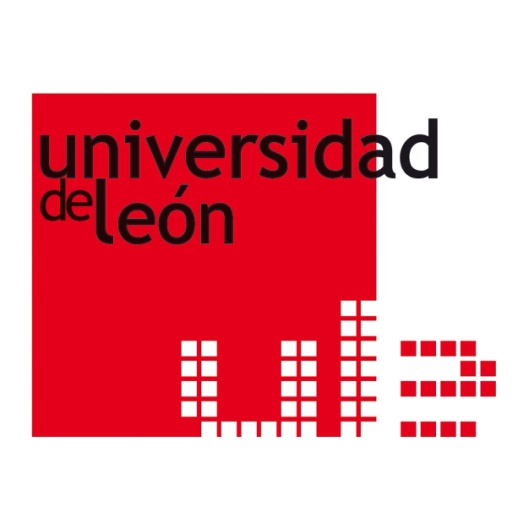 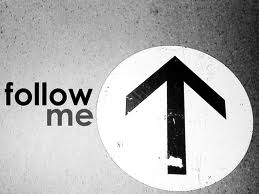 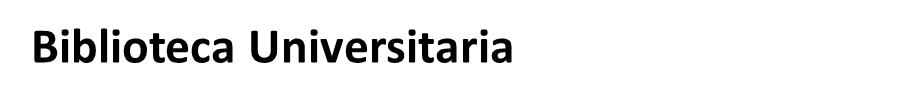 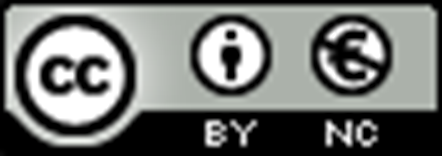 Las fotos utilizadas han sido extraídas de Google Imágenes